Кафедра Общественного здоровья и здравоохраненияСтуденческий научный кружок по правоведению
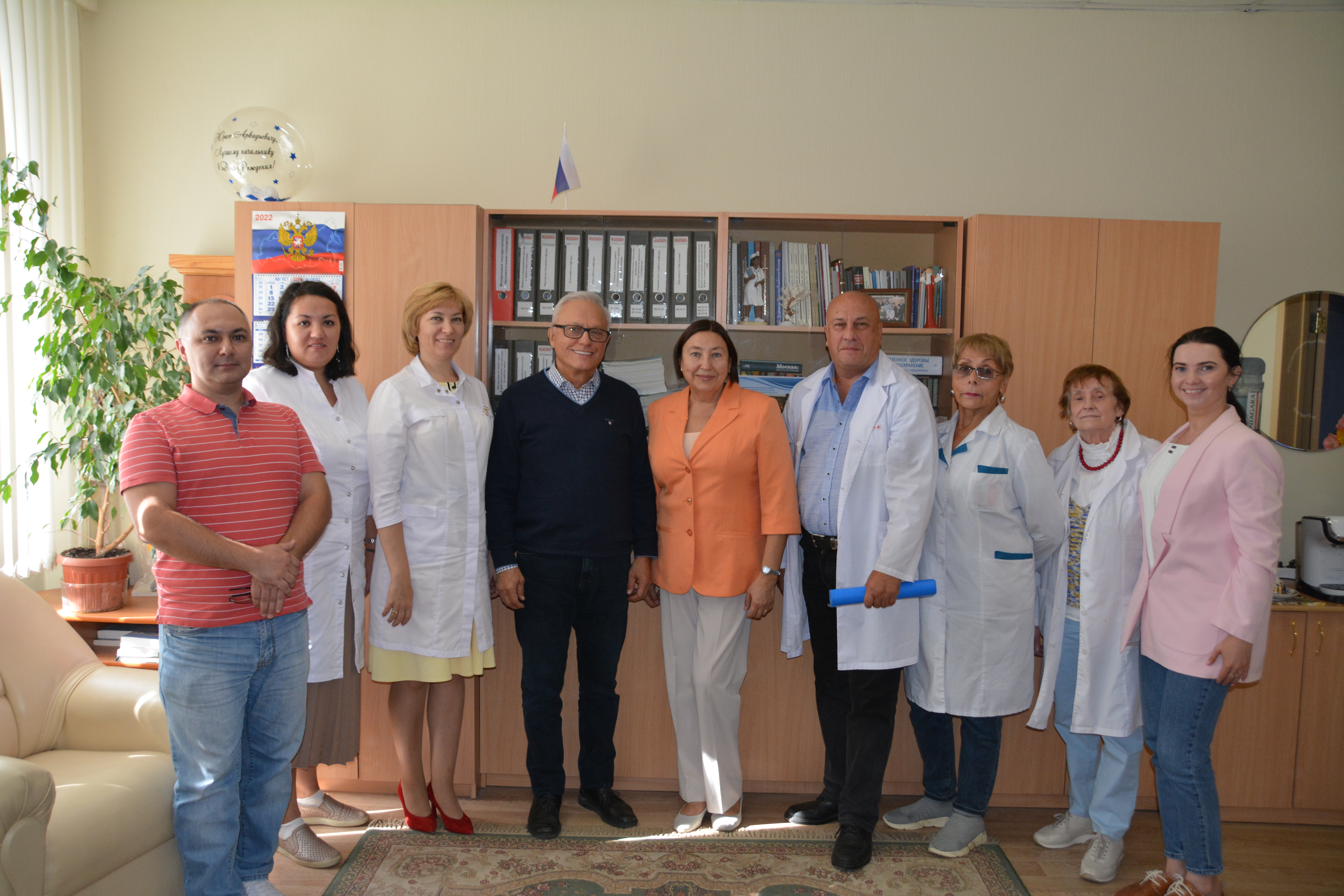 СНК В ЛИЦАХ
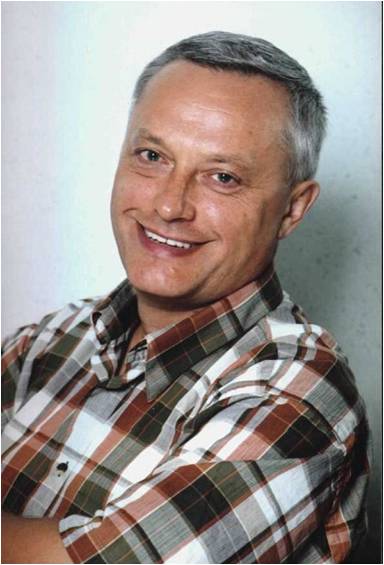 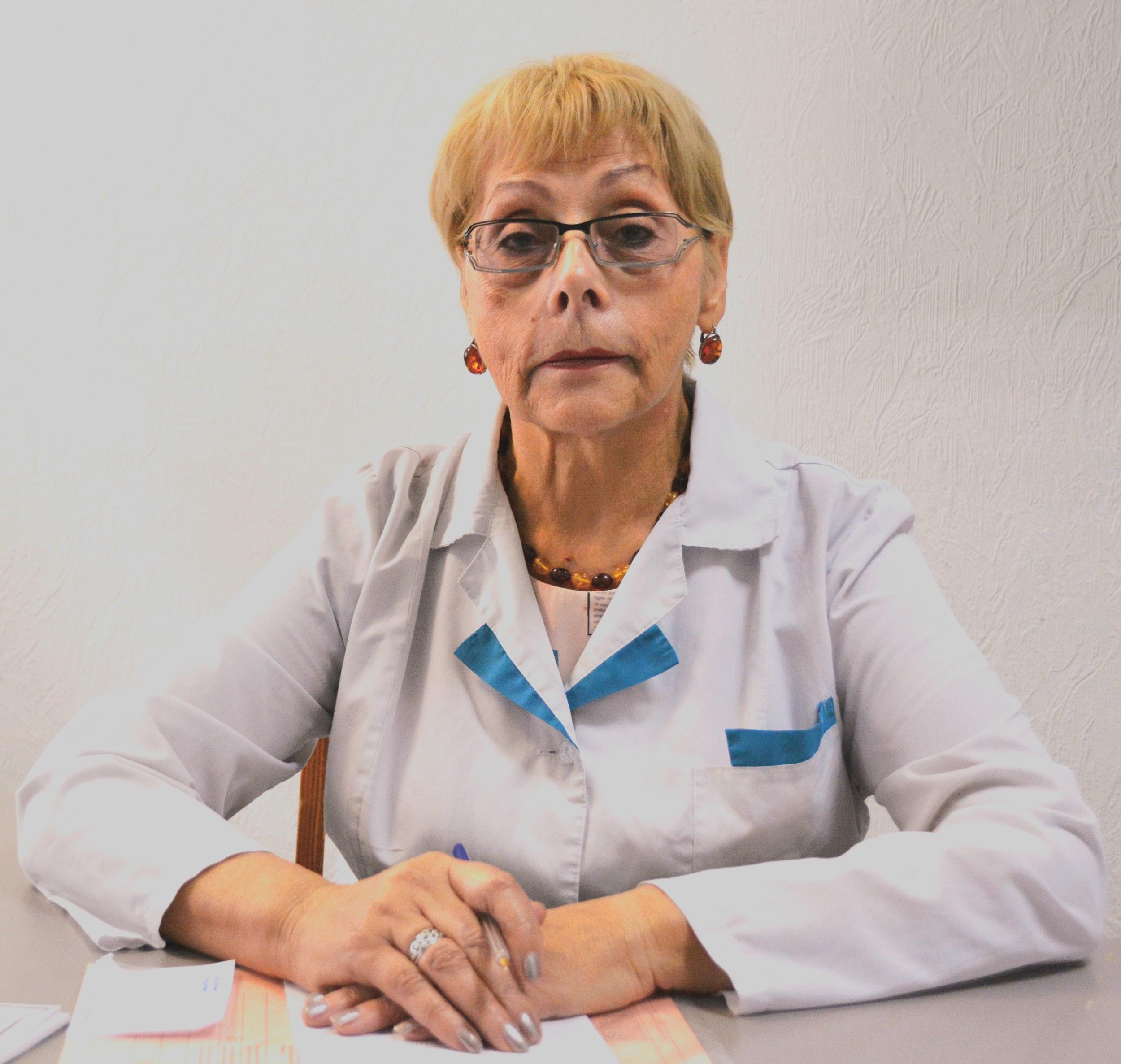 Тюков Ю. А.- заведующий кафедрой 
д.м.н. , профессор.
Семченко Л. Н.  – к.м.н, доцент руководитель СНК
Незнание врачами вопросов права приводит к необоснованным жалобам, конфликтным ситуациям и судебным разбирательствам
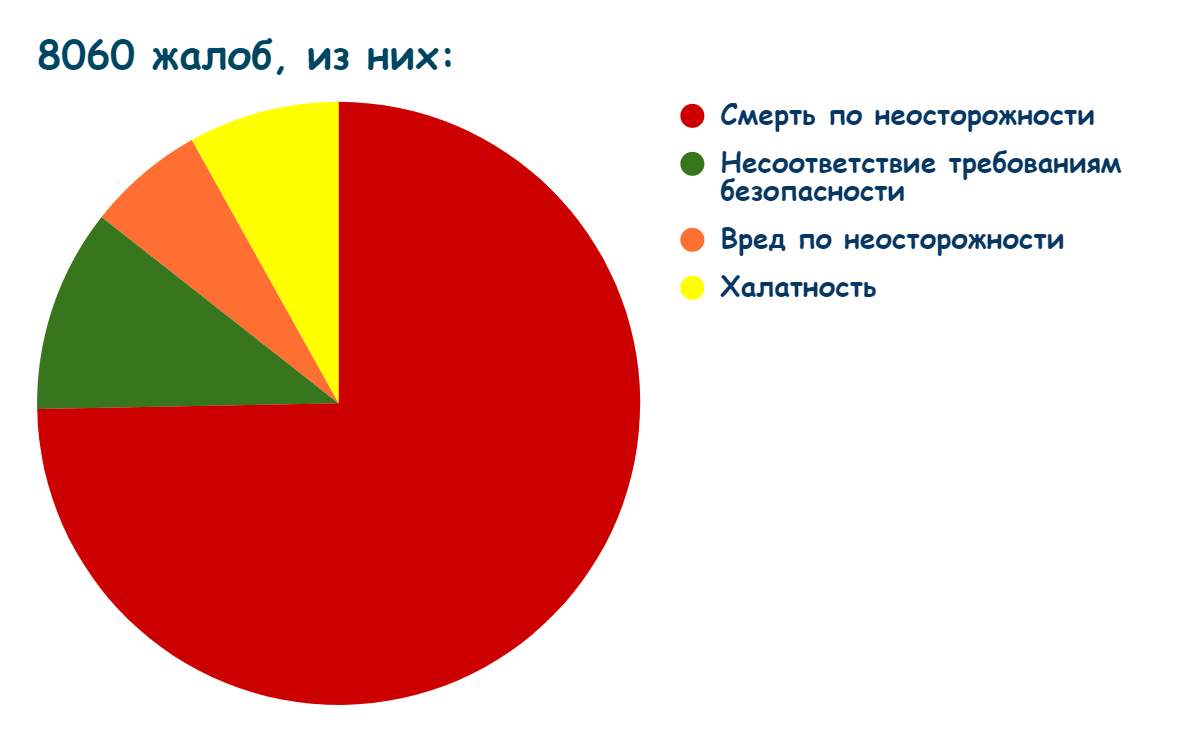 6,3%
74,7%
Зачем студенту наука?
1. Развивает навыки самостоятельной работы с научной литературой2. Учит анализировать результаты и делать выводы 3 .  Формирует навыки публичного общения 

Научная деятельность в студенческие годы, дает определенные преимущества в профессиональном росте
1. X Всероссийская научно-практическая конференция с международным участием  .- Ярославль 2022 г. ( Зызарова С. Д. ст. 3 курс, Омутов  М. Ю. ст. 5 курс ) 1 МЕСТО 
VIII Межвузовская  студенческая научно-практическая интернет конференция  с международным участием  Гродно, 2022, республика Беларусь ( Зызарова С. Д. ст. 3 курс, Омутов  М. Ю. ст. 5 курс ДИПЛОМ III ступени 
Международный учебно-исследовательский конкурс. -  Петрозаводск.- 2022   в номинации «Юридические науки» ( Матевосян А.Н, Беспалов Д.М. ст. 5 курс) ДИПЛОМ I степени 
4. Всероссийский  Форум по медицинскому  праву «Актуальные вопр. мед. права, судеб. мед. и биомед. Этики.- Москва.- »23.ноября 2022. (ст.Дедочева Е.С. и Розенкова Ю. В. 5 курс).
Победители  в конкурсах и международных конференциях ст. Зызарова С.Д.  и Омутов  М. Ю. и научные руководители
Ст. Дедочева Е.С. и Разинкова Ю.В. 5 курс. -   г. Москва )
За 2022/23 учебный год 
подготовлено студентами  и опубликовано 13 статей
 на конференциях различного уровня сделано 5 докладов
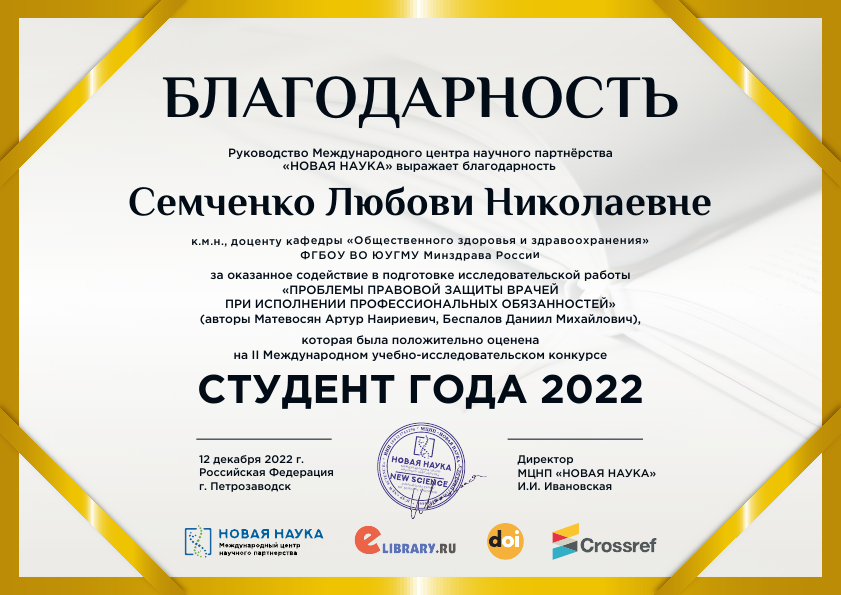 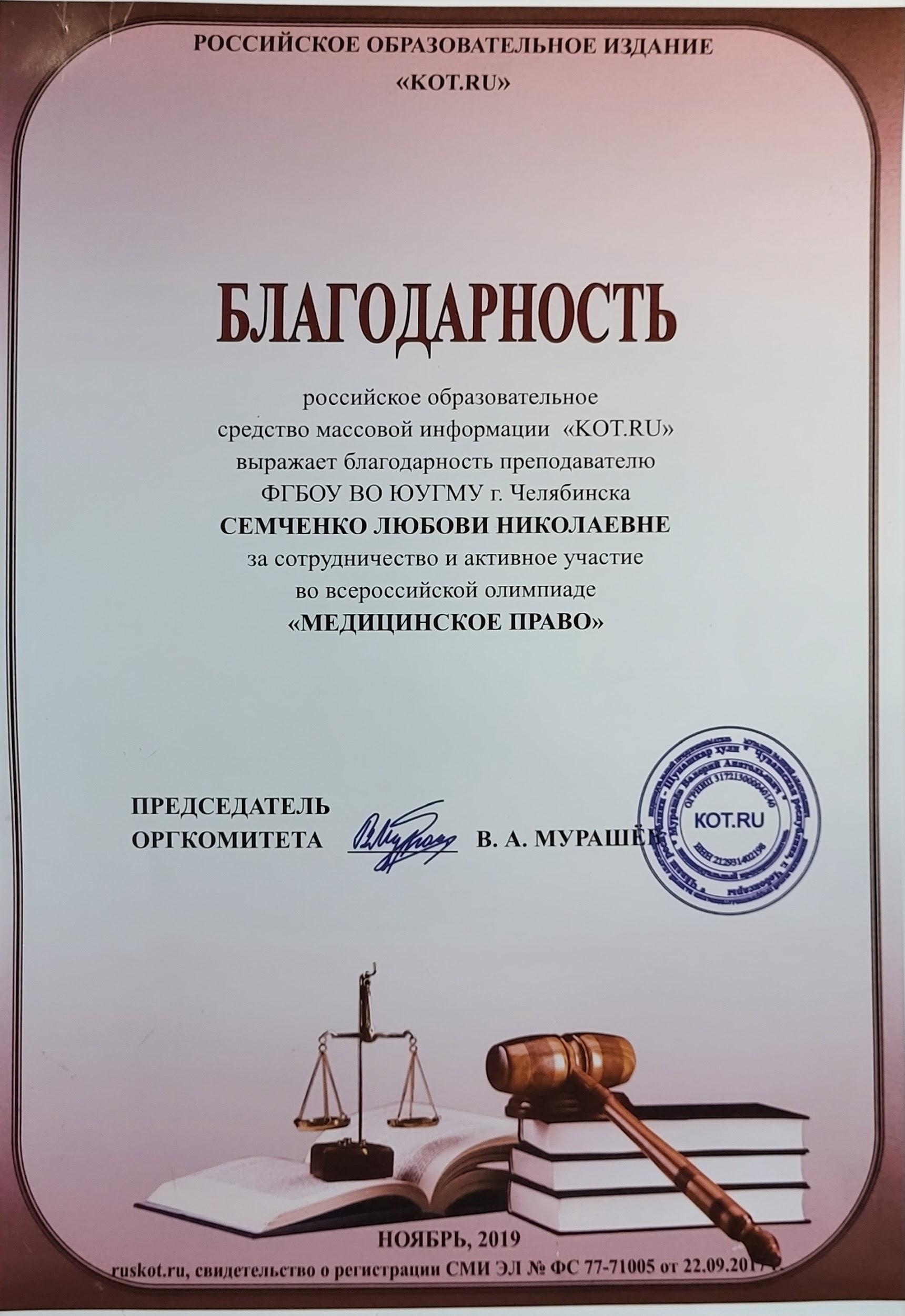 Поощрения студентов, наиболее активно участвующих в научной работе
Имеют дополнительные бонусы при сдаче:

 дифференцированного зачёта

недифференцированного зачёта
 
 экзамена 

 Данный факт отражён в балльно-рейтинговой системе  (БРС) кафедры
Мы приглашаем Вас присоединиться к нашему Студенческому Научному Кружку